शिवजागृती महाविदयालय,नळेगाव
अर्थशास्त्र विभाग 
वर्ग – बी.ए.तृतीय  वर्ष
पेपर क्र.X 
भारतीय अर्थव्यवस्था 
संकल्पना – भारतीय अर्थव्यस्थेचे स्वरूप   
 
 प्रा.अमोल अरुण पगार (अर्थशास्त्र विभाग प्रमुख )
आज आपण काय शिकणार?
भारतीय अर्थव्यवस्थेची पार्श्वभूमी 
भारतीय अर्थव्यवस्थेचे स्वरूप-
भारतीय अर्थव्यस्थेचे स्वरूप
1.मिश्र अर्थव्यवस्था 
2.शेतीप्रधान अर्थव्यवस्था 
3.प्राथमिक क्षेत्राचे अस्तित्व-     
4.वाढती लोकसंख्या – 
5.आर्थिक विषमता –
6.कमी दरडोई उत्पन्न –
7.दारिद्रय  व बेकारी
भारतीय अर्थव्यस्थेपुढील आव्हाने
वाढती लोकसंख्या 
दारिद्रय 
बेकारी 
शेतमालाच्या किमतीतील चढ उतार 
शेतकऱ्यांच्या आत्महत्या
भारतीय अर्थव्यस्थेपुढील आव्हाने
1.वाढती लोकसंख्या –
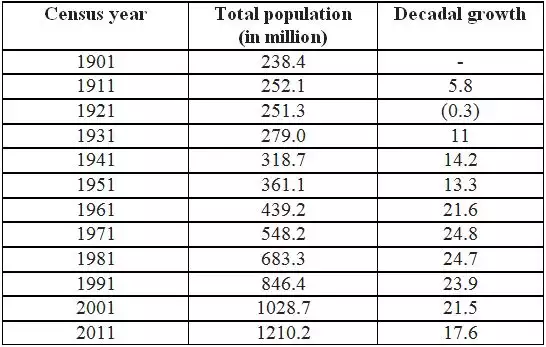 1.वाढती लोकसंख्या
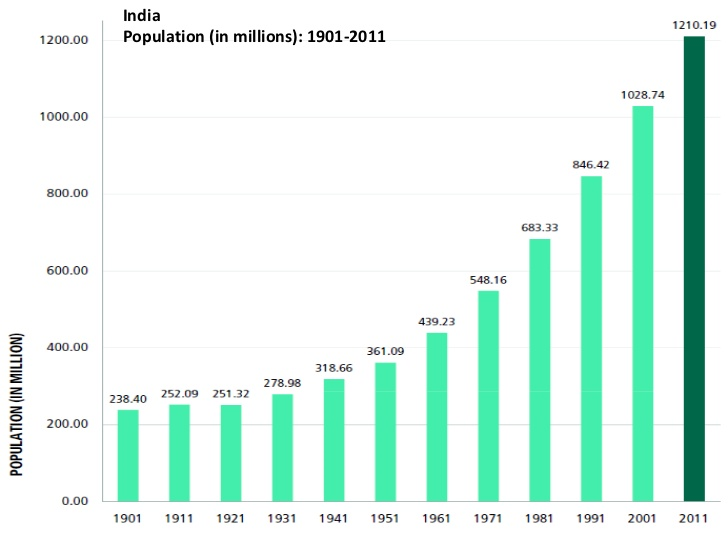 1.वाढती लोकसंख्या
दारिद्रय
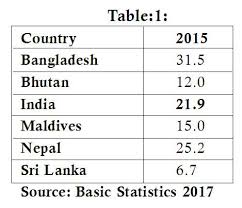 दारिद्रय
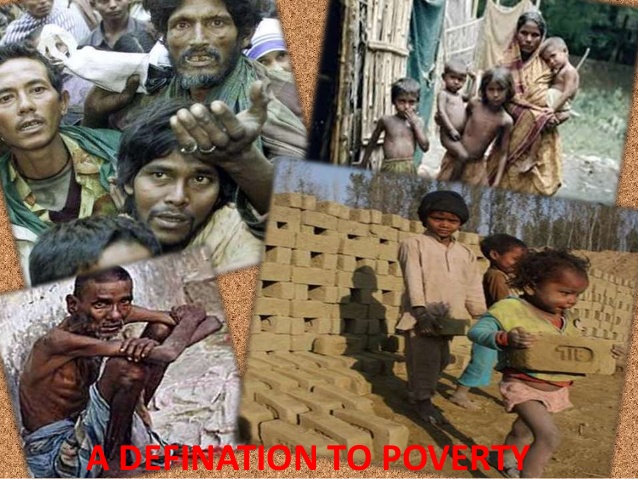 दारिद्रय
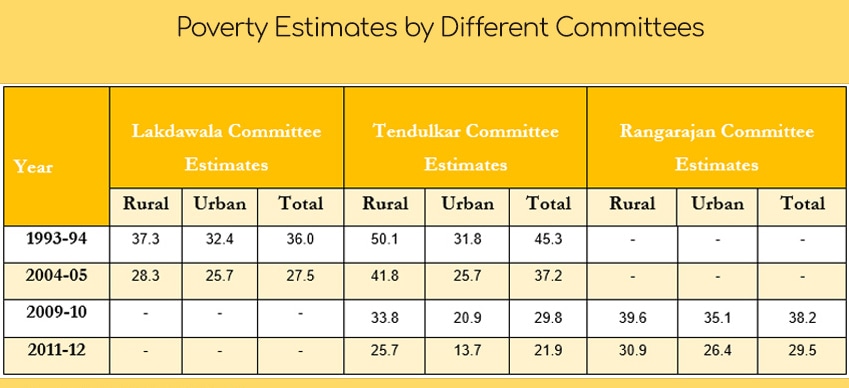 बेकारी
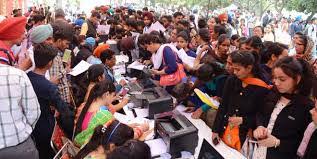 बेकारी
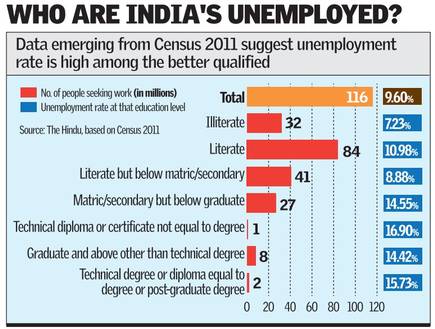 शेतमालाच्या किमती
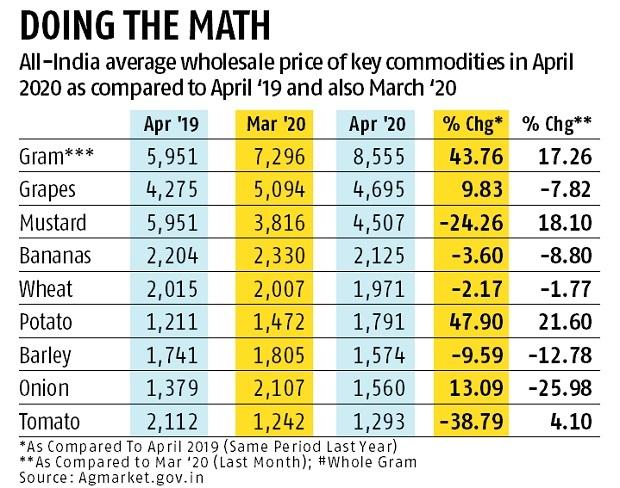 शेतकरी आत्महत्या
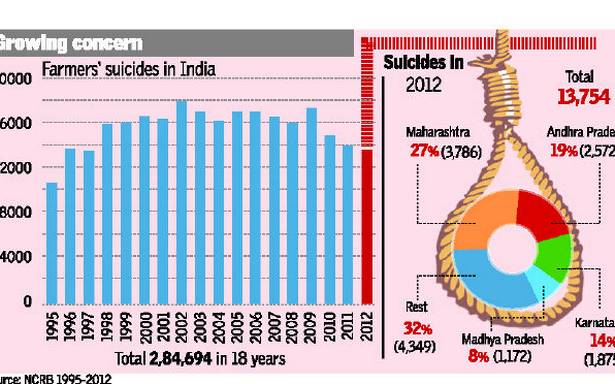 शेतकरी आत्महत्या